OKUL BAŞARISINDA AİLENİN ROLÜ
BATMAN REHBERLİK VE ARAŞTIRMA MERKEZİ
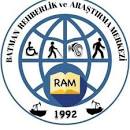 OKUL BAŞARISINDA AİLENİN ROLÜ VE ÖNEMİ
Her alanda olduğu gibi çocuk eğitiminde rol oynayan aile okul ve çevre üçgeninde de her şeyin başı ailedir. Çünkü anne ve baba çocuğun ilk öğretmenleridir.
Çocuğun sevmeyi, kendine güvenmeyi, çevresiyle iletişim kurmayı, başarıyı ya da başarısızlığı tattığı ilk yer aile ortamıdır.
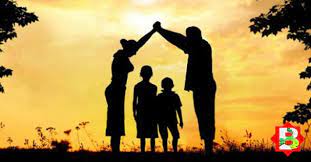 Okul Başarısı

Öğrencinin belirlenmiş bazı sonuçlara göre (yazılı sonuçları, karne) göstermiş olduğu ilerlemedir.
ÖĞRENCİNİN BAŞARISINI NELER ETKİLER?
Okul başarısının sağlanması için bu üç kesimin her zaman iyi bir iletişim içerisinde olması gerekir.
ÖĞRENCİ
VELİ
ÖĞRETMEN
ÖĞRENCİLER NEDEN BAŞARISIZ OLUR?
AİLEYE BAĞLI NEDENLER
ÖĞRENCİYE BAĞLI NEDENLER
1.ÖĞRENCİYE BAĞLI NEDENLER
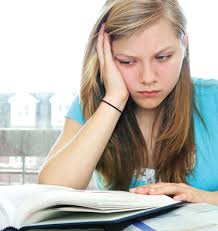 Zihinsel, fiziksel ve duygusal açıdan yetersizlik, 
Öğrenme güçlüğü,
Verimli ders çalışma yöntemlerinin uygulanmaması,
Ders çalışmaya karşı isteksizlik, 
Kaygının çok düşük ya da çok yüksek olması.
Öğrencinin kendine güvenmemesi
2. AİLEYE BAĞLI NEDENLER
Anne baba arasında sağlıksız iletişim, huzursuz ev ortamı                                                                                                                                                                     
Çocuk üzerinde gerçekçi olmayan beklentiler,
Çocuğa sınır koyamama,
Uygun çalışma ortamının sağlanamaması,
Anne babaların aşırı kaygılı ve stresli olması.
Anne babanın çocuğa zaman ayırmaması.
Anne babanın baskıcı tutumları 
Ailenin okula karşı olumsuz tutumları vb.
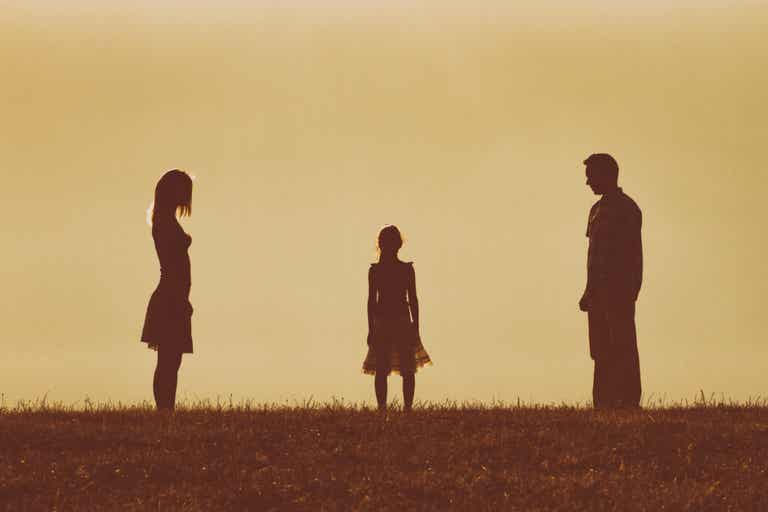 OKUL BAŞARISINDA AİLELEREÖNERİLER
1.ÇOCUĞUNUZUN HEDEFLERİ BELLİ Mİ?
Çocuğunuz, “Niçin ders çalışmalıyım?” sorusuna yanıt vermelidir. 
Bu konuda, ona yol göstermelisiniz.
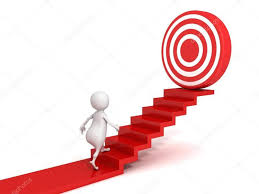 “Hedefi  belli    olmayan gemiye hiçbir rüzgar yardım edemez.”
2.ÇOCUĞUNUZA UYGUN BİR ÇALIŞMA ORTAMI HAZIRLAYIN.
Ortamın sessiz olması, dikkat dağıtacak unsurların olmaması ( televizyon, cep telefonu, misafir… )
Uygun çalışma masası ve sandalyenin olması.
Mekanda ısı ve ışığın yeterli olması.
Ortamın düzenli olması 
Çalışma ortamının mümkünse sabit bir yer olması.
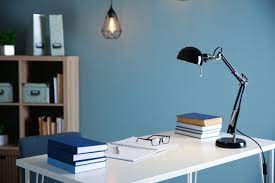 3.DÜZENLİ DERS ÇALIŞMASINI SAĞLAYIN.
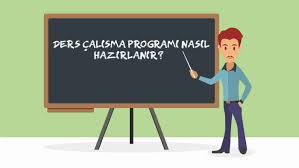 Verimli çalışmak çok çalışmak değil, belirlenmiş amaçlar doğrultusunda etkili ve planlı çalışmaktır.
Ders programına uyma konusunda çocuğunuzu teşvik ediniz.
Programa uyup uymadığını ona hissettirmeden takip edebilirsiniz. Zaman zaman programa uymakta zorlanabilir, bunu hoşgörü ile karşılayabilirsiniz.
4.SORUMLULUK BİLİNCİ KAZANDIRMAK
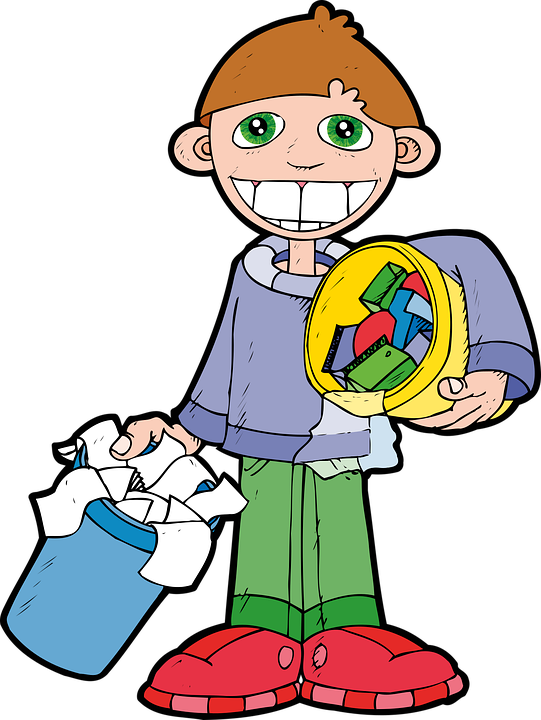 Çocuğa küçük yaşlardan itibaren sorumluluk bilinci kazandırmak gerekir. Bunun için çocuğa kendi kendini yönetme fırsatı verilmeli, onu davranışlarının sonuçlarıyla baş başa bırakmalıdır. Yaşına ve yeteneğine uygun görevler vererek güven duygusunun pekiştirilmesine çalışılmalıdır.
5.ÇOCUĞUNUZUN SINIRLARINI ZORLAMAYIN
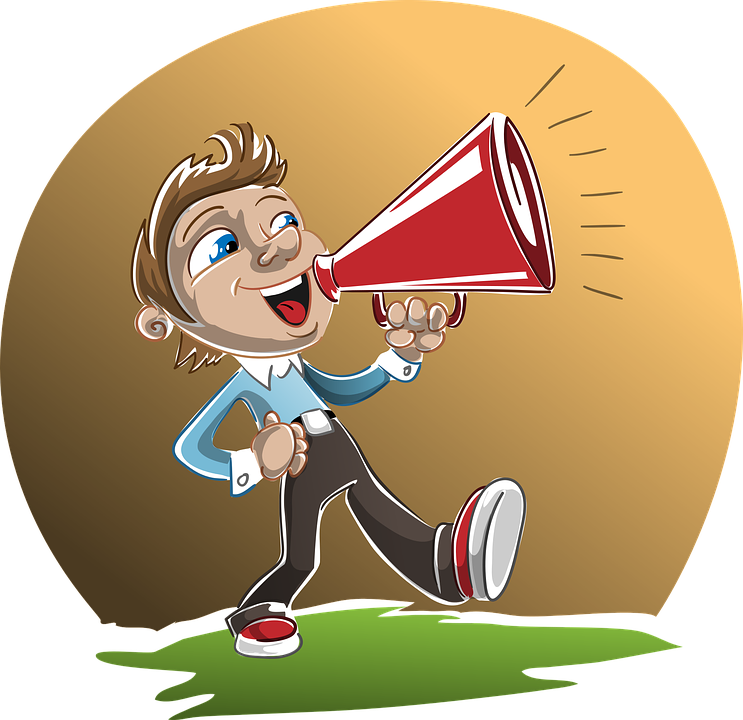 Her çocuğun zeka seviyesi, yetenekleri, ilgileri, farklıdır.
Çocuğunuzdan yapabileceklerinden fazlasını beklemek, onlardaki kaygı düzeyini artıracaktır. 
Onu ilgi ve yetenekleri dışındaki alanlara zorlamayın.
6.DESTEKLEYİCİ OLUN
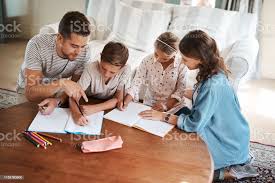 Ders çalışma saatlerinde, öğrencinin televizyon seyretmesini istemiyorsanız sizin de o saatte televizyon seyretmemeniz veya en azından öğrencinin televizyonun sesinden rahatsız olmaması gerekir
7. İLGİ VE SEVGİ YERİNE PARA VERME
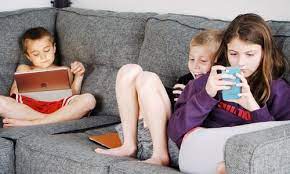 Anne-babanın çocuğa gülümsemesi, onun çabasını övmesi çocuk için en büyük ödüldür. Bu yüzden ödevleri maddi bir ödüle bağlamayın.

“İçinden sevmek” diye bir sevgi türü yoktur. Dokunmadan, paylaşmadan, dinlemeden sevgi olmaz
8.ÇOCUĞU ARAÇ OLARAK GÖRMEK:‘’ BEN OLAMADIM, BARİ ŞİMDİ O OLSUN’’
Hepimizin hayalleri vardır. Bu hayaller bazen gerçekleşirken bazen de hayat şartlarından dolayı gerçekleşemeyebilir.
Gerçekleştiremediğimiz hayalleri, çocuğumuzdan beklemek doğru değildir.
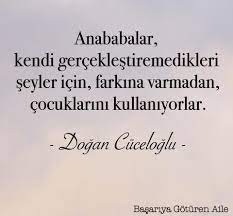 9.EKONOMİK DURUM
Sürekli ekonomik nedenlerinizden yakınıp çocuklara umutsuzluk yüklemeyin. Bilin ki; çocuklarınız zaten bu durumun farkındadır.
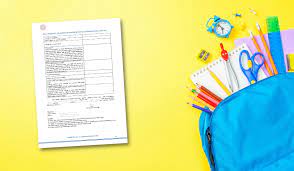 10. OKULA YÜKLEDİĞİNİZ ANLAM
Anne-babanın okula verdiği önem çocuk tarafından hemen dikkate alınmaktadır. Okula olan ilginiz ve verdiğiniz önem kadar çocuğunuz okulu önemseyecektir.
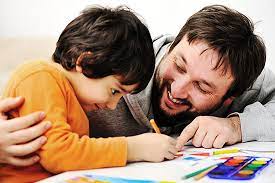 11. OKUL İLE İŞBİRLİĞİ YAPIN
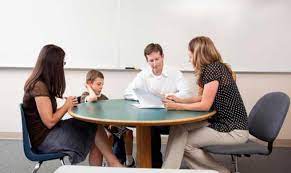 Çocuğunuzun öğretmeniyle kurduğunuz sağlıklı ilişkiler, başarısını olumlu yönde etkiler.
Çocuğunuzun özel durumları varsa, bunlar hakkında mutlaka öğretmeni bilgilendirin. Öğretmeninin onun hakkındaki önerilerini dikkate alın
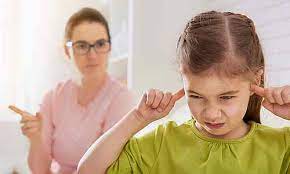 12. SÜREKLİ “ÇALIŞ” DEMEMEK
Çocuğa sürekli ders çalışması için baskı yapılmamalı. Sürekli «Çalış» uyarısı yapmak yerine, çalışmama nedenleri araştırarak yapıcı yaklaşılmalı ve birlikte çözüm aramaya özen gösterilmelidir. Resim, müzik ve spor gibi diğer sosyal faaliyetlere de yönlendirilmelidir.
13.ÇOCUĞUNUZUN OLUMLU YÖNLERİNE ODAKLAN
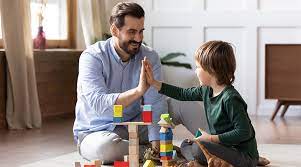 Çocuğun olumlu yönlerini görüp, onlar üzerinde durulmalıdır. Olumlu yönlerin desteklenmesi, çocuğun pek çok alanda kendine güven duymasını sağlayacaktır. Onu takdir etmek ve yapamadıklarını değil, iyi yaptıklarını vurgulamak daha yararlıdır.
14. KİTAP OKUMAK
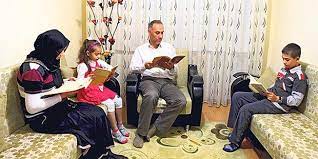 Okul başarısı ile okuma alışkanlığı arasında önemli bir ilişki vardır. Okuma alışkanlığının, küçük yaşlardan itibaren kazandırılması gerekir.
Çocuğunuza okuma konusunda model olun, onu okumaya teşvik edin, okuma alışkanlığı kazanmasına yardımcı olun
15. ÇOCUĞUNUZU BAŞKALARIYLA KIYASLAMAYIN
Başarıda ölçü başkaları değil, çocuğumuzun kendisidir. Doğru olan başkalarıyla yarışmak yerine, çocuğun kendisiyle yarışmasıdır. Eğer çocuğumuz bugün, düne oranla olumlu bir değişim göstermişse bu başarı sayılmalıdır.

“Kıyaslamak Sevgisizliktir. Kıyaslanan Çocuğun Ruhu Zehirlenir.
                                        DOĞAN CÜCELOĞLU
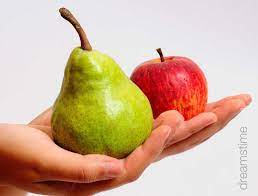 “Olumlu çocuk yetiştirmenin ilk şartı,  olumlu anne-babadır. Hiç birimiz mükemmel değiliz o zaman onlardan mükemmel olmalarını bekleyemeyiz.”
Çocuklarınız; “ okuldaki başarı durumum nasıl olursa olsun, eve döndüğümde beni kucaklayacak iki kişi her zaman var”  şeklinde bir inanca ve düşünceye sahiplerse, kesinlikle daha başarılı olacaklardır.